I can solve word problems about money with two steps to the question
I can show what I know using a bar model
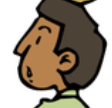 I also received 4 coins for my change, but they were all different to Evie’s.
Starter:
Bishan and Evie both had a £1 coin.
They both spent 75p. 
Do you agree with the children? Why? Why not?
I received 4 silver coins for my change.
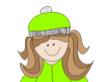 I can solve word problems about money with two steps to the question
I can show what I know using a bar model
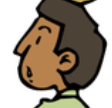 I also received 4 coins for my change, but they were all different to Evie’s.
Starter:
Bishan and Evie both had a £1 coin.
They both spent 75p. 
Do you agree with the children? Why? Why not?
I received 4 silver coins for my change.
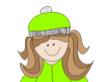 Evie received a 10p coin and
three 5p coins.
10p + 5p + 5p + 5p = 25p.
Bishan received a 20p coin, two 2p coins and
a 1p coin.
20p + 2p + 2p + 1p = 25p.
Talking Time:
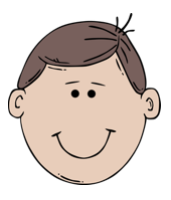 Andy has £57 in the bank.
He puts an extra £40 in there.

Can you complete the bar model and write the calculation to show Andy’s new total?
£__
£__
£40
£___ + £___ = £___
Talking Time:
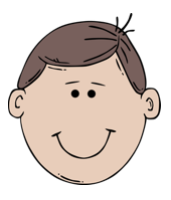 Andy has £57 in the bank.
He puts an extra £40 in there.

Can you complete the bar model and write the calculation to show Andy’s new total?
£__
£__
£40
£___ + £___ = £___
57
40
97
Andy started with £57.  He added on £40 to make £97.

£57 + £10 + £10 + £10 + £10 = £97.
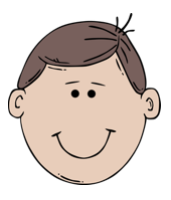 Talking Time:
Andy had £97 in his bank account.
He then spent £26 on a digital radio.
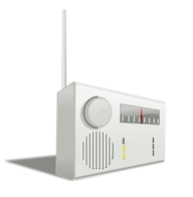 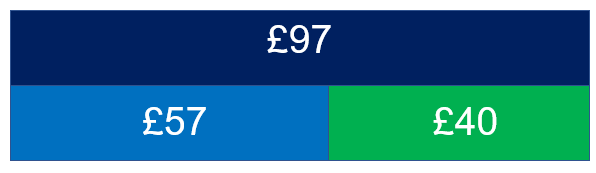 £__
£__
£26
Can you complete the bar model and write the calculation to show Andy’s new total?
£___ - £___ = £___
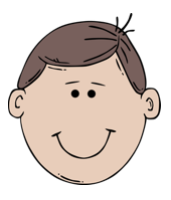 Talking Time:
Andy had £97 in his bank account.
He then spent £26 on a digital radio.
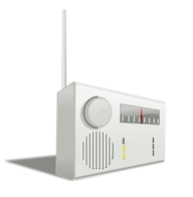 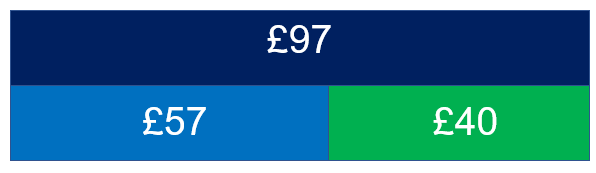 £__
The calculation could be
worked out using partitioning.

£90 - £20 = £70.
£7 - £6 = £1.
£__
£26
Can you complete the bar model and write the calculation to show Andy’s new total?
97
26
71
£___ - £___ = £___
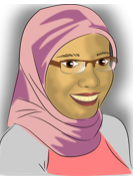 Talking Time:
Amina had £45 in her bag.
She took out an extra £35 from the cash machine.

Can you complete the bar model and write the calculation to show Amina’s new total?
£__
£__
£35
£___ + £___ = £___
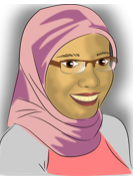 Talking Time:
Amina had £45 in her bag.
She took out an extra £35 from the cash machine.

Can you complete the bar model and write the calculation to show Amina’s new total?
£80
£45
£35
£___ + £___ = £___
45
35
80
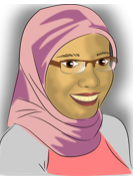 Talking Time:
Amina had £45 in her bag.
She took out an extra £35 from the cash machine.
Can you complete the bar model and write the calculation to show Amina’s new total?
£__
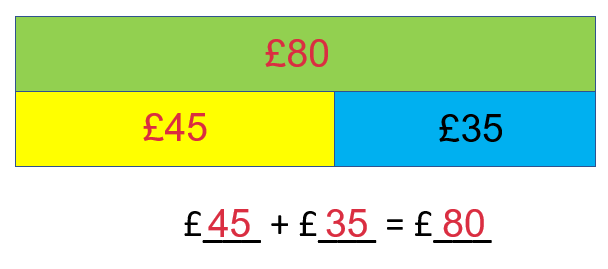 £63
£__
Amina had £80 in her bag.  She spent £63 on her weekly shop.
Can you complete the bar model and write the calculation to show Amina’s new total?
£___ - £___ = £___
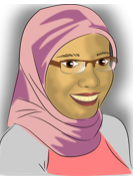 Talking Time:
Amina had £45 in her bag.
She took out an extra £35 from the cash machine.
Can you complete the bar model and write the calculation to show Amina’s new total?
£80
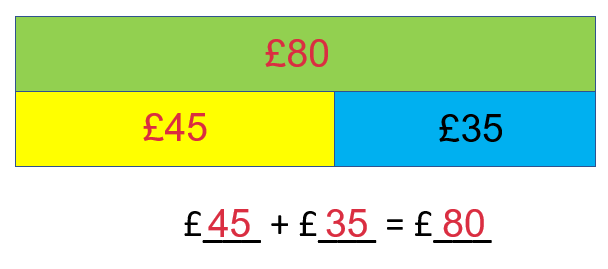 The calculation could be 
worked out by counting on 
from £63 to £80.
£63
£17
Amina had £80 in her bag.  She spent £63 on her weekly shop.
Can you complete the bar model and write the calculation to show Amina’s new total?
80
63
17
£___ -  £___ = £___
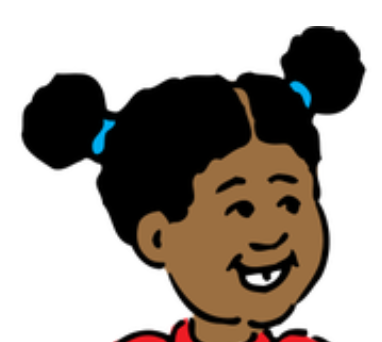 Activity 1:
For her birthday, Alice received some money from her family and friends.

How much money did Alice receive as presents?
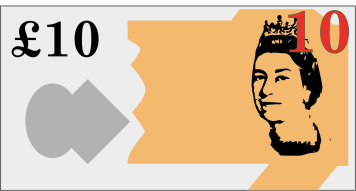 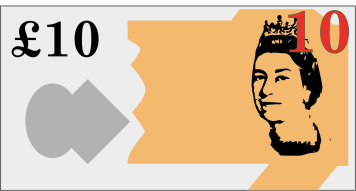 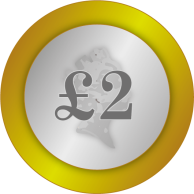 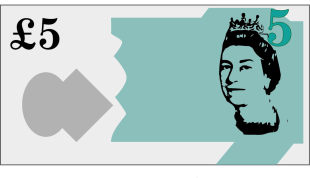 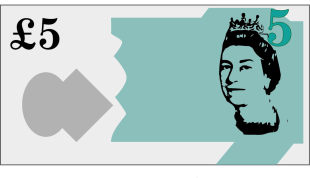 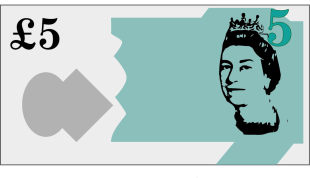 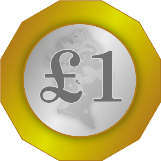 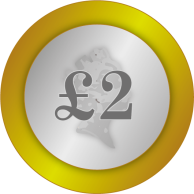 If this is the first step of a 2-step problem, can you think of a second step?
Perhaps Alice spent some of her birthday money.
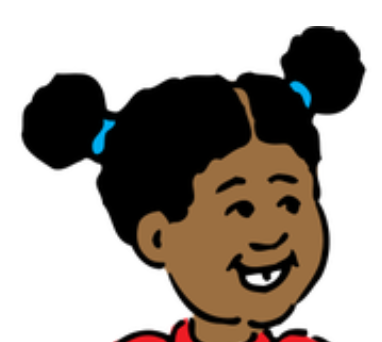 Activity 1:
For her birthday, Alice received some money from her family and friends.

How much money did Alice receive as presents?
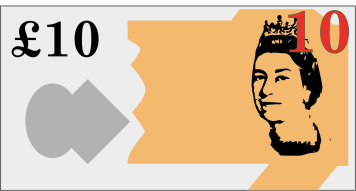 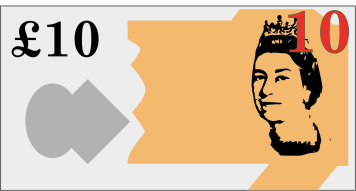 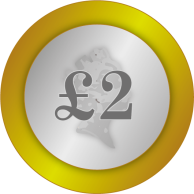 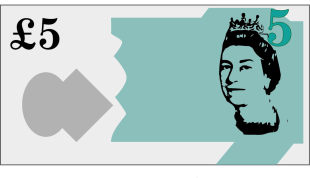 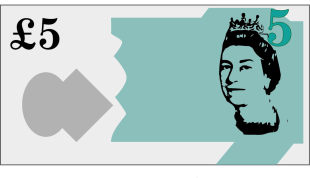 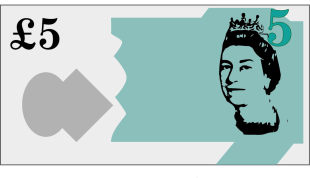 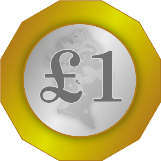 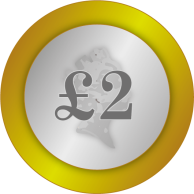 Alice received £10 + £10 + £5 + £5 + £5 + £2 + £2 + £1.
This equals £40 altogether.
If this is the first step of a 2-step problem, can you think of a second step?
Perhaps Alice spent some of her birthday money.
What was your second
step?
Talking Time:
Bella has these coins.
How much does she have altogether?
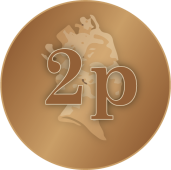 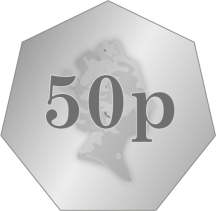 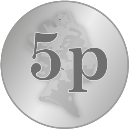 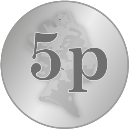 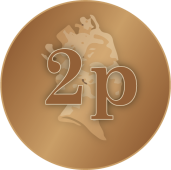 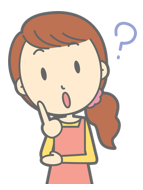 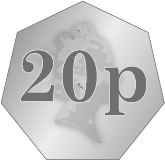 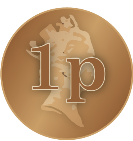 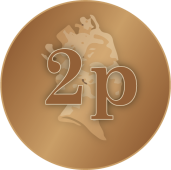 If Bella spent 55p, how much money would she have left?
Talking Time:
Bella has these coins.
How much does she have altogether?
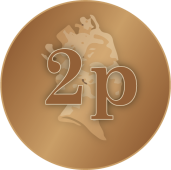 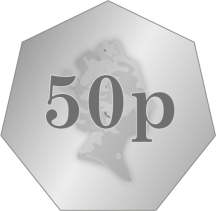 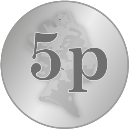 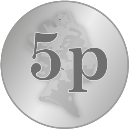 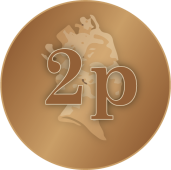 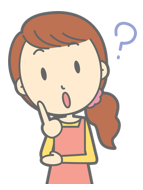 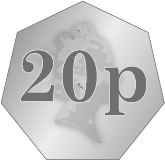 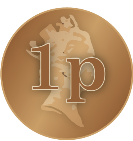 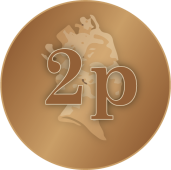 Bella has 50p + 20p + 5p + 5p + 2p + 2p + 2p + 1p.
This equals 50p + 20p + 10p + 6p + 1p = 87p altogether.
If Bella spent 55p, how much money would she have left?
We need to subtract 55p from 87p.
We could partition.
80p – 50p = 30p. 7p – 5p = 2p. 30p and 2p = 32p.
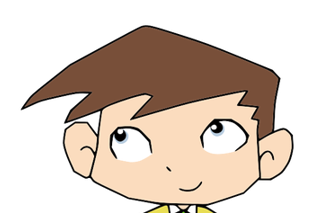 Talking Time:
Ollie has these coins.
How much does he have altogether?
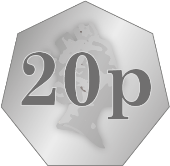 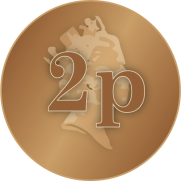 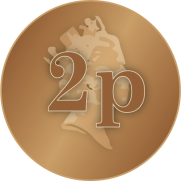 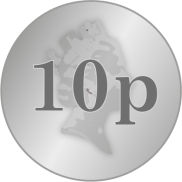 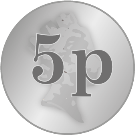 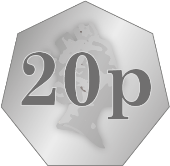 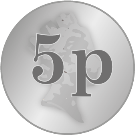 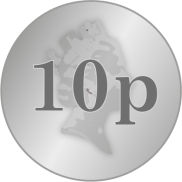 If Ollie spent 49p, how much money would he have left?
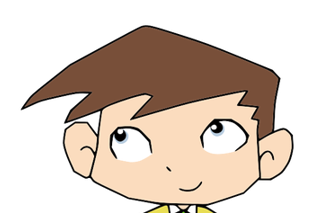 Talking Time:
Ollie has these coins.
How much does he have altogether?
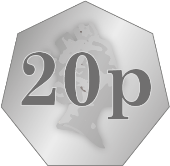 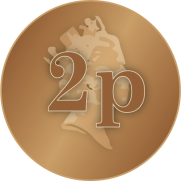 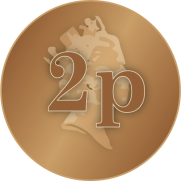 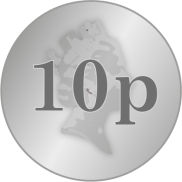 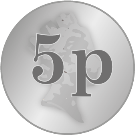 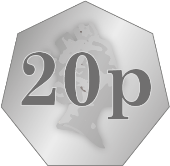 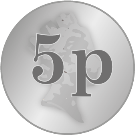 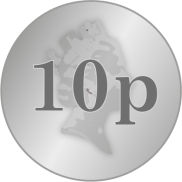 Ollie has 20p + 20p + 10p + 10p + 5p + 5p + 2p + 2p.
This equals 40p + 20p + 10p + 4p = 74p altogether.
If Ollie spent 49p, how much money would he have left?
+4p
+20p
+1p
Use the number line and counting on.
              1p + 20p + 4p = 25p.
Ollie would have 25p left.
70p
49p
50p
74p
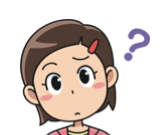 Activity 2:
Darcey has 85p.
She bought an apple for 31p.

Does she have enough money left to buy a pear? Why?  Why not?
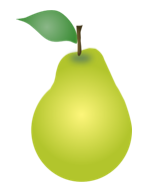 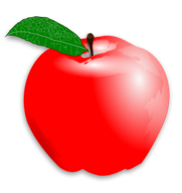 apple 31p
pear 39p
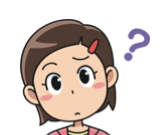 Activity 2:
Darcey has 85p.
She bought an apple for 31p.

Does she have enough money left to buy a pear? Why?  Why not?
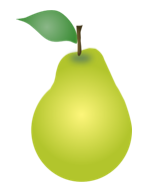 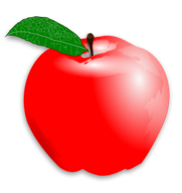 Extension: 

Can you change the prices on the pieces of fruit and make your own two-step problem like this one?
apple 31p
pear 39p
Darcey had 85p and spent 31p on an apple.
Partition the numbers and subtract.
80p – 30p = 50p. 5p – 1p = 4p. 50p and 4p = 54p.

The pear is only 39p and 54p > 39p, so Darcey does have enough money to buy
an apple and a pear.
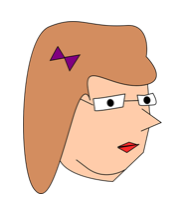 Talking Time:
Mrs Honeyman bought two items.
She bought one hat and one pair of gloves.

How much did she spend? 
If she used a £20 note, how much change did she receive?
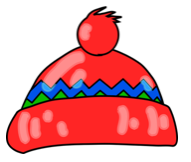 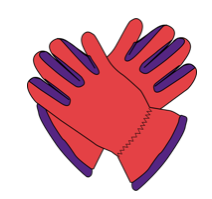 hat
 £9
gloves
 £8
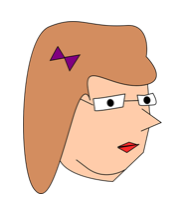 Talking Time:
Mrs Harris bought two items.
She bought one hat and one pair of gloves.

How much did she spend? 
If she used a £20 note, how much change did she receive?
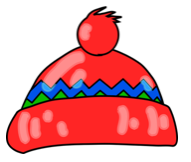 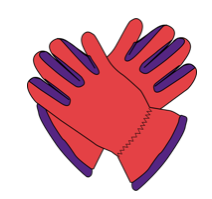 gloves
 £8
hat
 £9
Mrs Honeyman spent £9 and £8.
£9 plus £8 = £17.

£20 - £17 = £3.
Mrs Honeyman received £3 in change.
£20
£8
£9
£3
£17
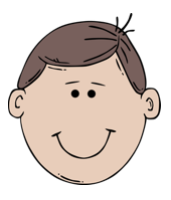 Talking Time:
Andy bought two items.
He bought one t-shirt and one hoody.
How much did he spend? 

If he used a £50 note, how much 
change did he receive?
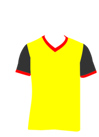 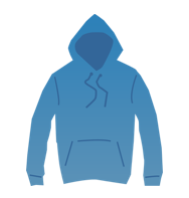 hoody
 £29
t-shirt
 £12
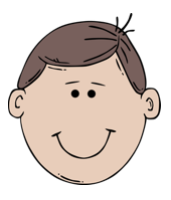 Talking Time:
Andy bought two items.
He bought one t-shirt and one hoody.
How much did he spend? 

If he used a £50 note, how much 
change did he receive?
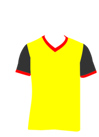 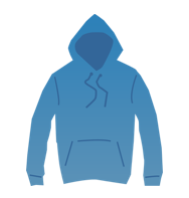 hoody
 £29
t-shirt
 £12
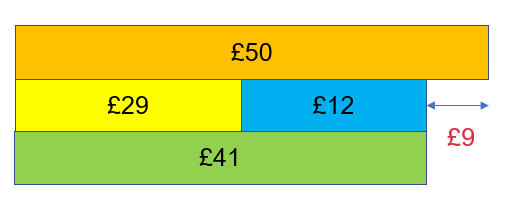 Andy spent £29 and £12.
£29 plus £12 = £29 + £10 + £2 = £41.
£50 - £41 = £9.
Andy received £9 in change.
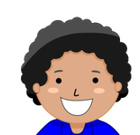 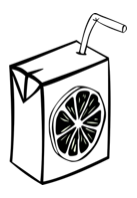 Activity 2:
Jenson would like to buy a carton of orange juice.

In his right pocket he has three
20p coins.
In his left pocket he has five
5p coins.

Does he enough money to buy the 
carton of juice? Why? Why not?
orange juice
 89p
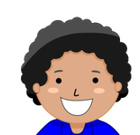 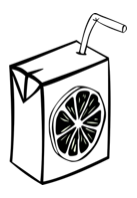 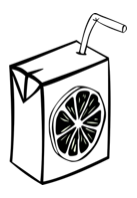 Activity 2:
Jenson would like to buy a carton of orange juice.

In his right pocket he has three
20p coins.
In his left pocket he has five
5p coins.

Does he enough money to buy the 
carton of juice? Why? Why not?
orange juice
 89p
orange juice
 89p
No, because he only has 85p.  He would need another 4p.

Three 20p coins = 60p.
Five 5p coins = 25p.

60p + 25p = 85p.
I can solve word problems about money with two steps to the question
I can show what I know using a bar model
Evaluation:
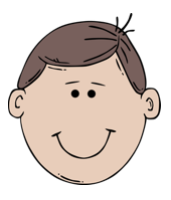 Can you spot the mistake in this 2-step problem?
Andy has £25 in his wallet.
He takes out another £55 from the cash machine.

He uses the money for the weekly shop.
The weekly shop will cost £65, so Andy will have £5 left.
I can solve word problems about money with two steps to the question
I can show what I know using a bar model
Evaluation:
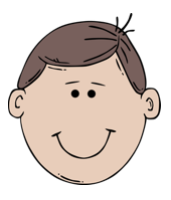 Can you spot the mistake in this 2-step problem?
Andy has £25 in his wallet.
He takes out another £55 from the cash machine.

He uses the money for the weekly shop.
The weekly shop will cost £65, so Andy will have £5 left.
This is not right.
 If you add £55 and £25 together, you get 
       £50 + £20 = £70 and £5 + £5 = £10.  £70 + £10 = £80.
That is how much Andy has.
£80 - £65 for shopping = £15 and not £5.